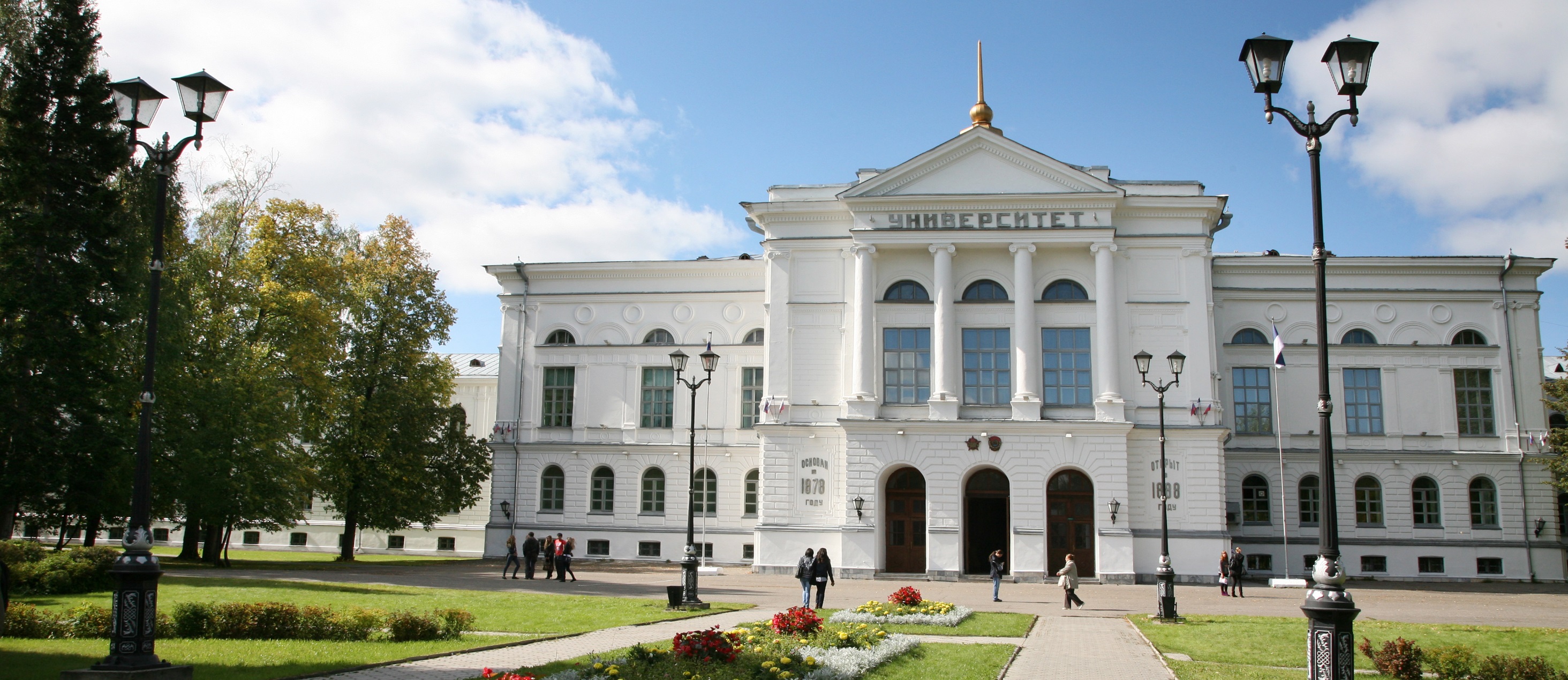 Третий грантовый конкурс инициативных проектов по развитию университета Отчетная конференция  06.10.2016г.  
 Е.А.Другова
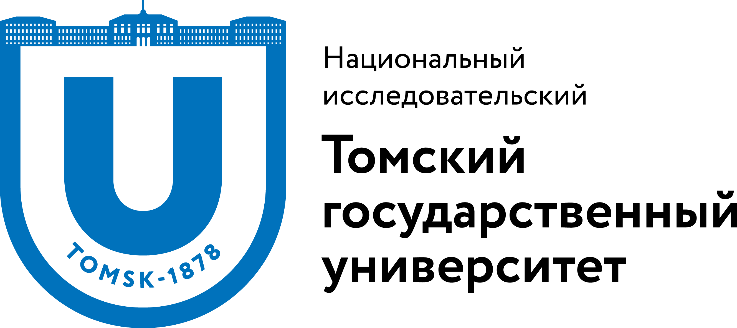 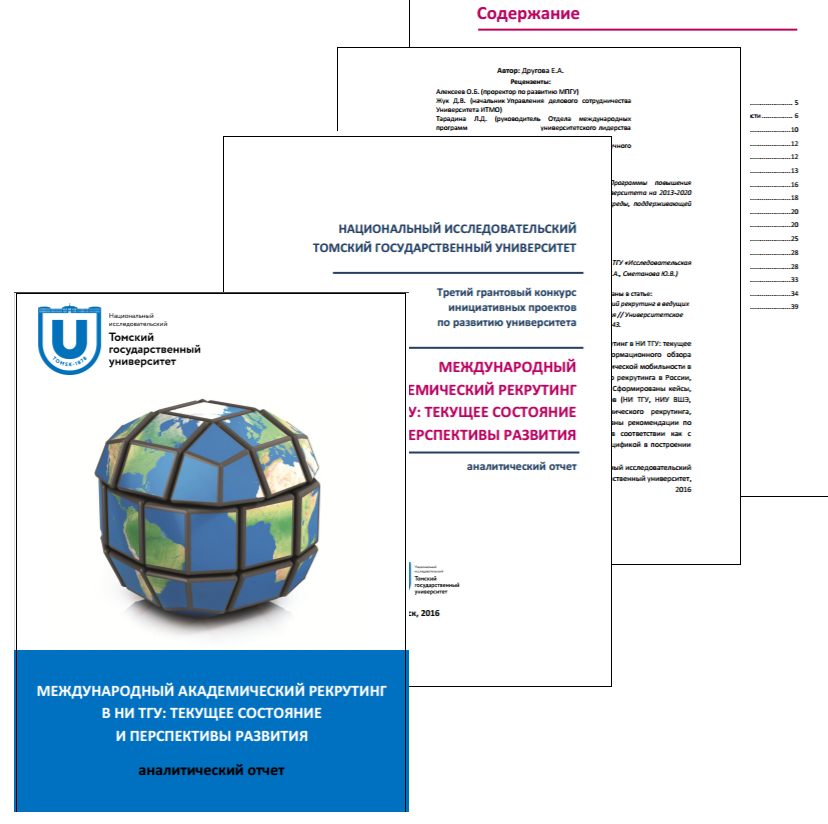 Идея проекта
Рост конкуренции за лучшие кадры в России и мире
Необходимость прироста качества научных исследований
Сложность с поиском и наймом академич. «звезд»
Целевые показатели программы 5/100 
Исчерпаемость текущих ресурсов
Оформление  новой деятельности по рекрутингу, фрагментированность подхода
«Международный академический рекрутинг в НИ ТГУ: текущее состояние и перспективы развития» Аналитический отчет
http://innomap.tsu.ru/UploadFiles/13017.pdf
Автор: Другова Е.А.
Рецензенты:
Алексеев О.Б. проректор по развитию МПГУ
Жук Д.В. начальник Управления делового сотрудничества Университета ИТМО


Тарадина Л.Д. руководитель Отдела международных программ                              университетского лидерства «Проекта 5-100»
Шадуйко О.М. директор Центра международного научного сотрудничества ТГУ
Структура аналитического отчета
Вызовы и тренды внешней среды, стимулирующие развитие  академической мобильности
Международный академический рекрутинг в России
Внутриуниверситетские факторы
Внешние для российских университетов         факторы
Глобальные (мировые) факторы
Локальные (страновые)   факторы
Опыт российских 
                      университетов
НИ ТГУ
Характеристика текущей ситуации
Выявленные проблемы
НИУ ВШЭ
Университет     ИТМО
Рекомендации (долго-, средне-, краткосрочные)
рекомендации
Перспективы
Проект поддержки научных сетей среднего и малого масштаба («ловить таланты сетями»)

 Разработка образовательной программы по постановке компетенций академического хедхантинга («вырастить своих хантеров»)

 Аналитическое сопровождение управленческих решений («ввести в управленческую практику»)
Спасибо за внимание!
Национальный исследовательский
Томский государственный университет
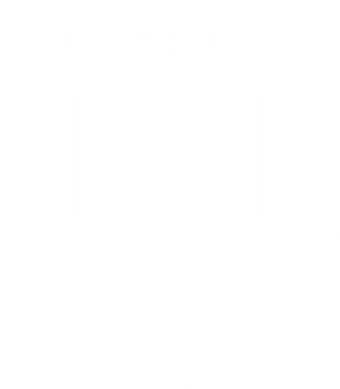 634050, г. Томск, пр. Ленина, 36
+7 (3822) 52-98-52, +7 (3822) 52-95-85 (факс)
rector@tsu.ru

www.tsu.ru